Как экономить битрейт без вреда для пользователей
Константин Торопин
О чем будем говорить?
Как я вижу задачу оптимизации битрейта
На какие подзадачи она может разбиваться
Как мы строили каркас оптимизации
Каким образом построить каркас сможете вы
2
Video optimization
Предметная область
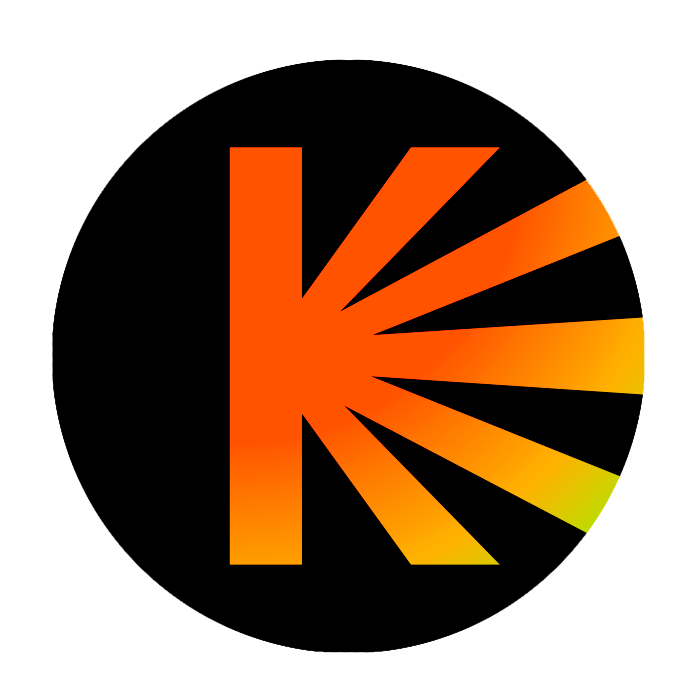 Высокое качество видео
Большая длительность видео
Видео неоднородное
Новые видео появляются относительно не с высокой частотой*
3
Video optimization
Как сжимать видео?
Кодеки x264 и x265
И мы ими ограничены
У кодеков сотни параметров
Как выбрать правильные параметры для кодеков?
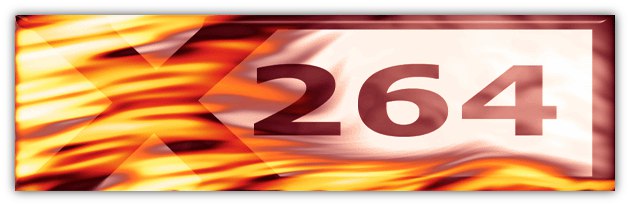 *Да, это официальный логотип x264, он старый
4
Video optimization
Критерии оценки
Битрейт
Качество
Скорость
5
Video optimization
Что такое качество
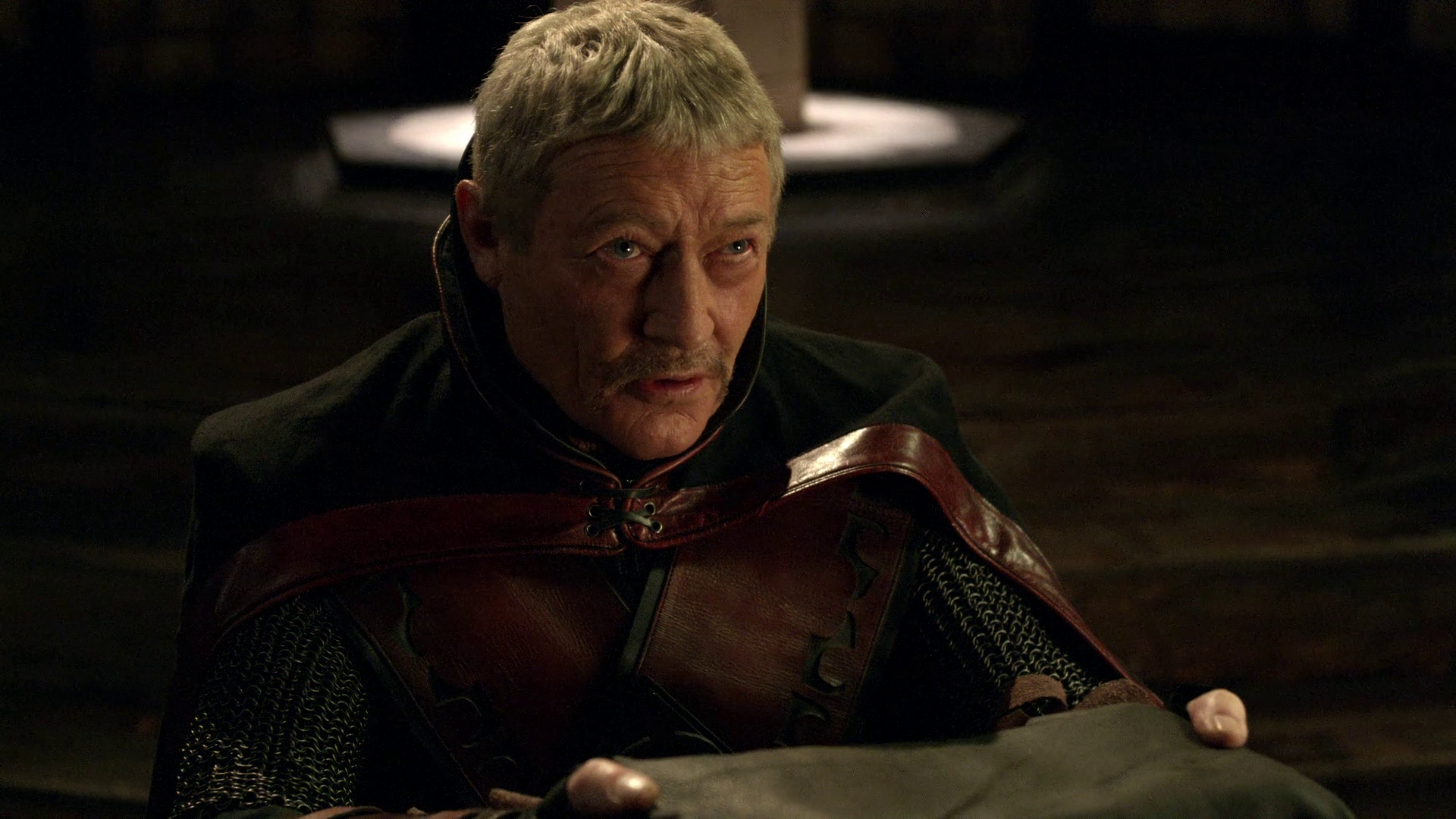 Метрика не полностью скоррелирована с субъективной
Метрика не нормализирована
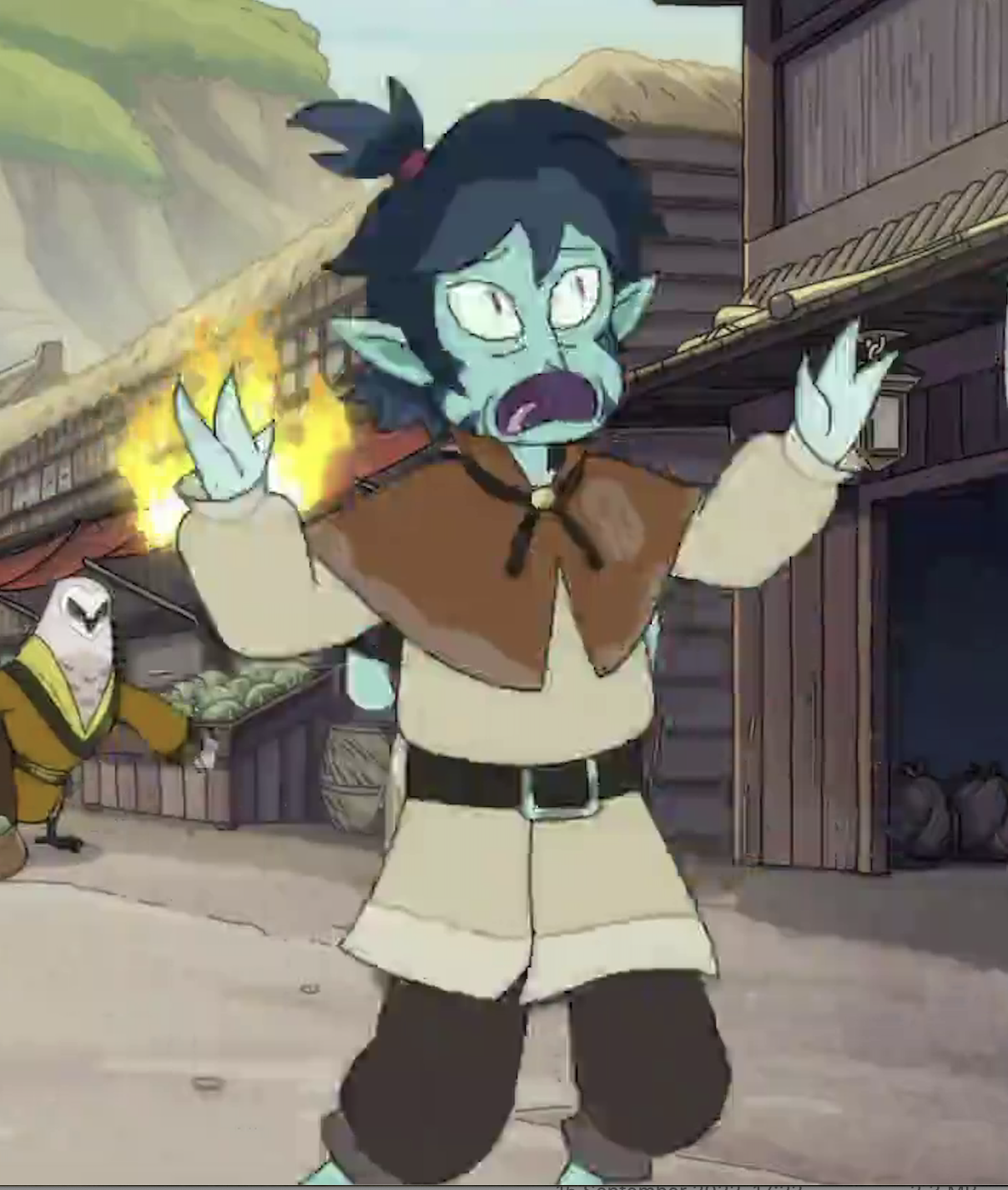 ssim=0.856
ssim=0.895
6
Video optimization
Какие есть компоненты оптимизации?
Оптимизация
Дробление по чанкам
Non rate control параметры
Перебор
7
Video optimization
Дробление видео
Чем мельче видео – тем лучше 
Идеал – разбивать по границам “сложности”
8
Video optimization
Non rate control параметры
Модели
“Экспертные” пресеты
Базовые параметры
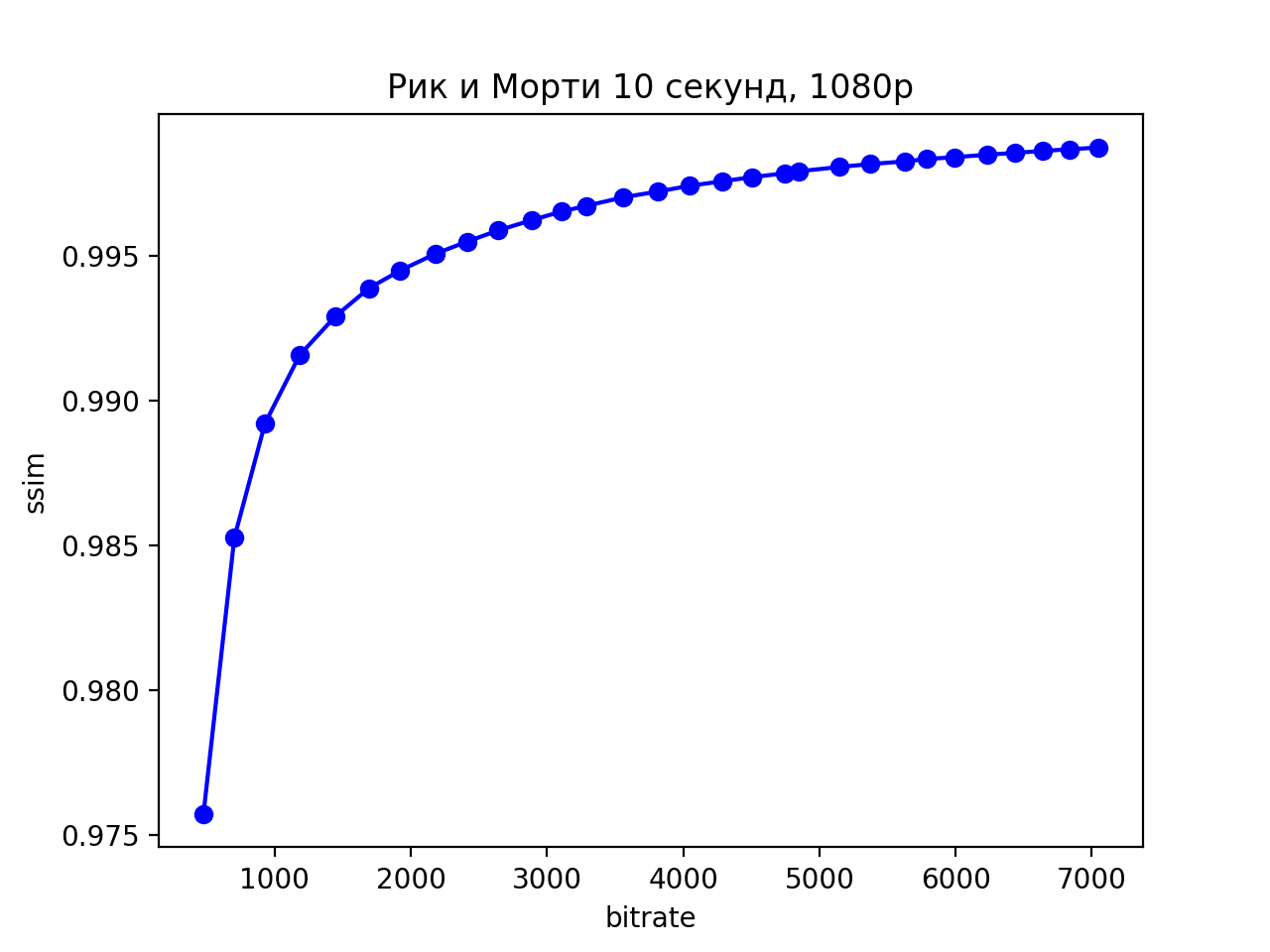 9
Video optimization
Non rate control параметры
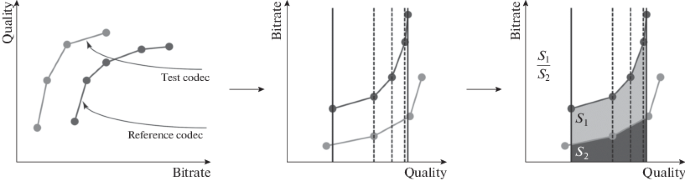 10
Video optimization
Переход к одномерному поиску
Наиболее близкие к Парето оптимальным решения
Всегда остается свободный параметр для дальнейших оптимизаций
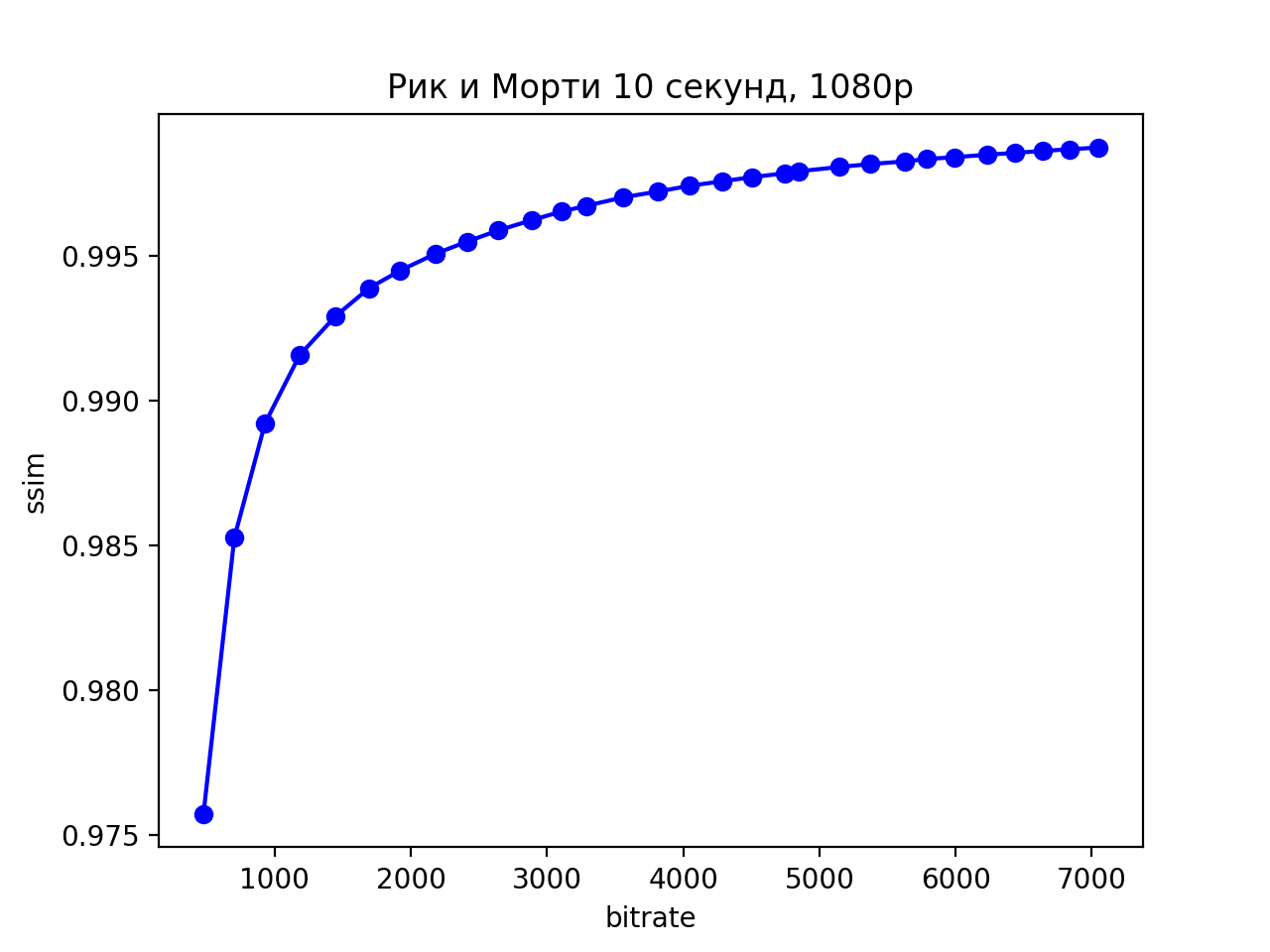 11
Video optimization
Алгоритм Zero pass
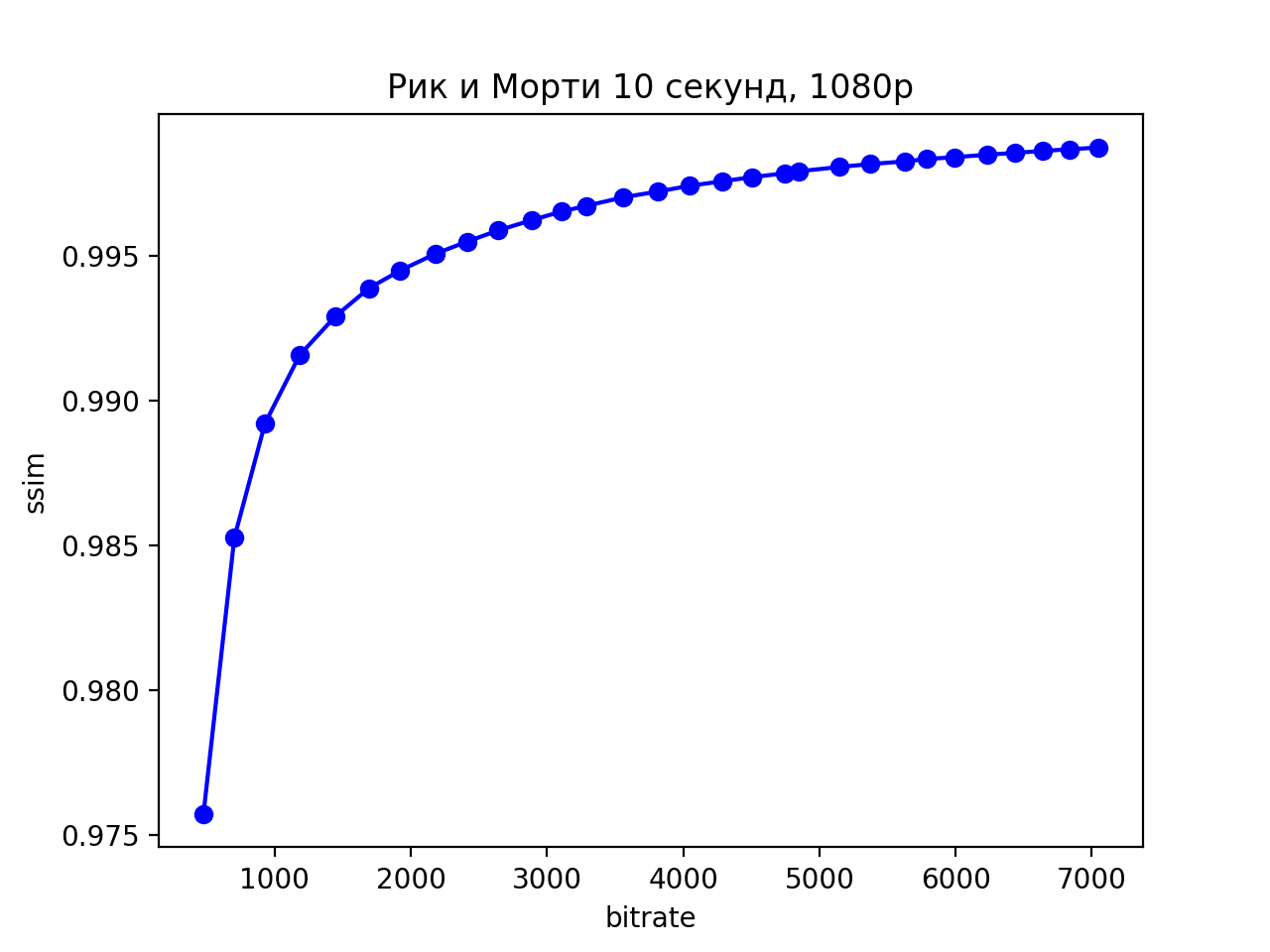 Поиск оптимальной точки на RD кривой
12
Video optimization
Пространство поиска
Что за параметр фиксируем?
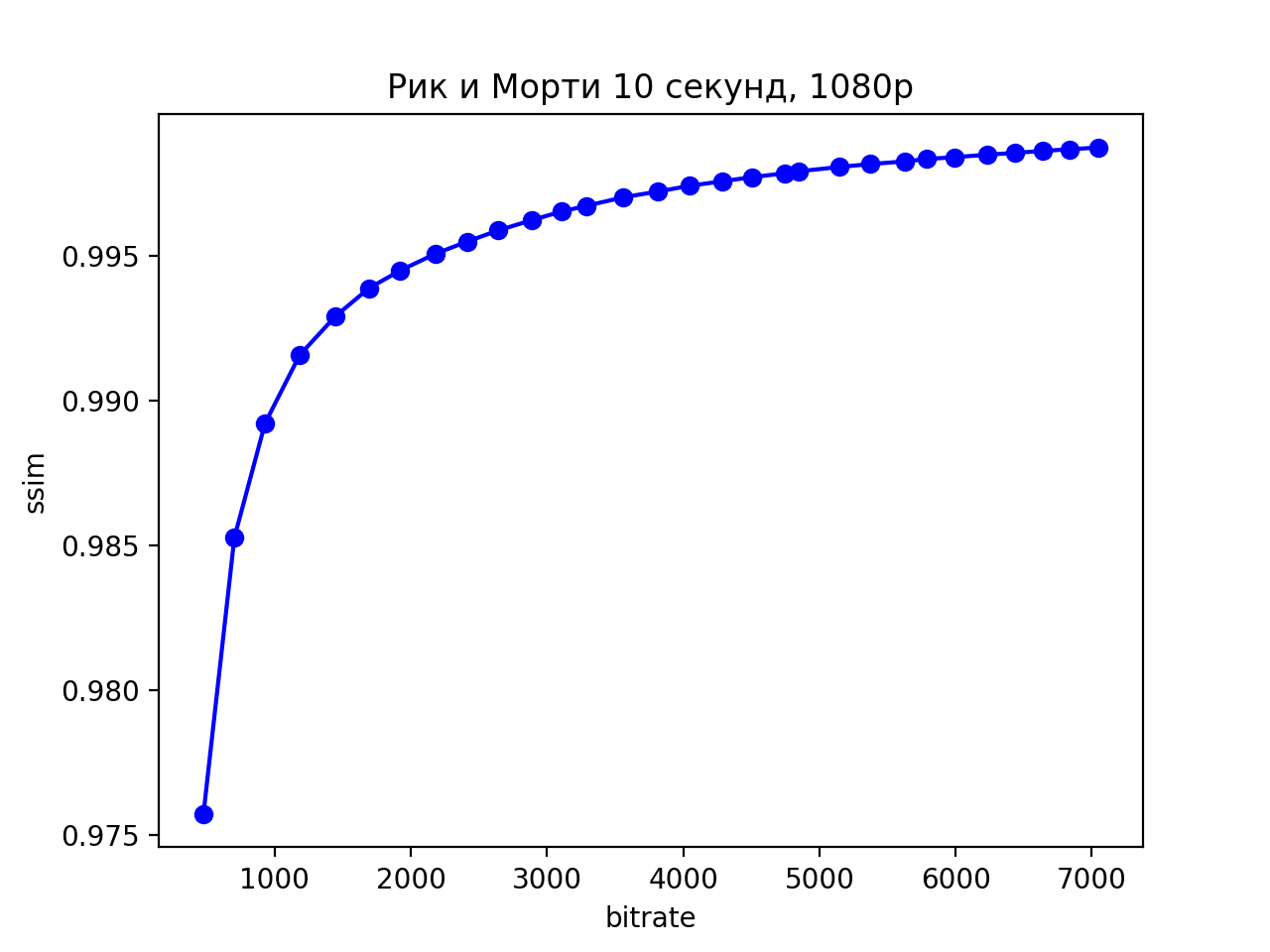 Битрейт и зависимыми функциями (maxrate, bufsize …)
CRF
Capped CRF
Собственный rate-control
13
Video optimization
Метрики качества
Какую метрику качества использовать?
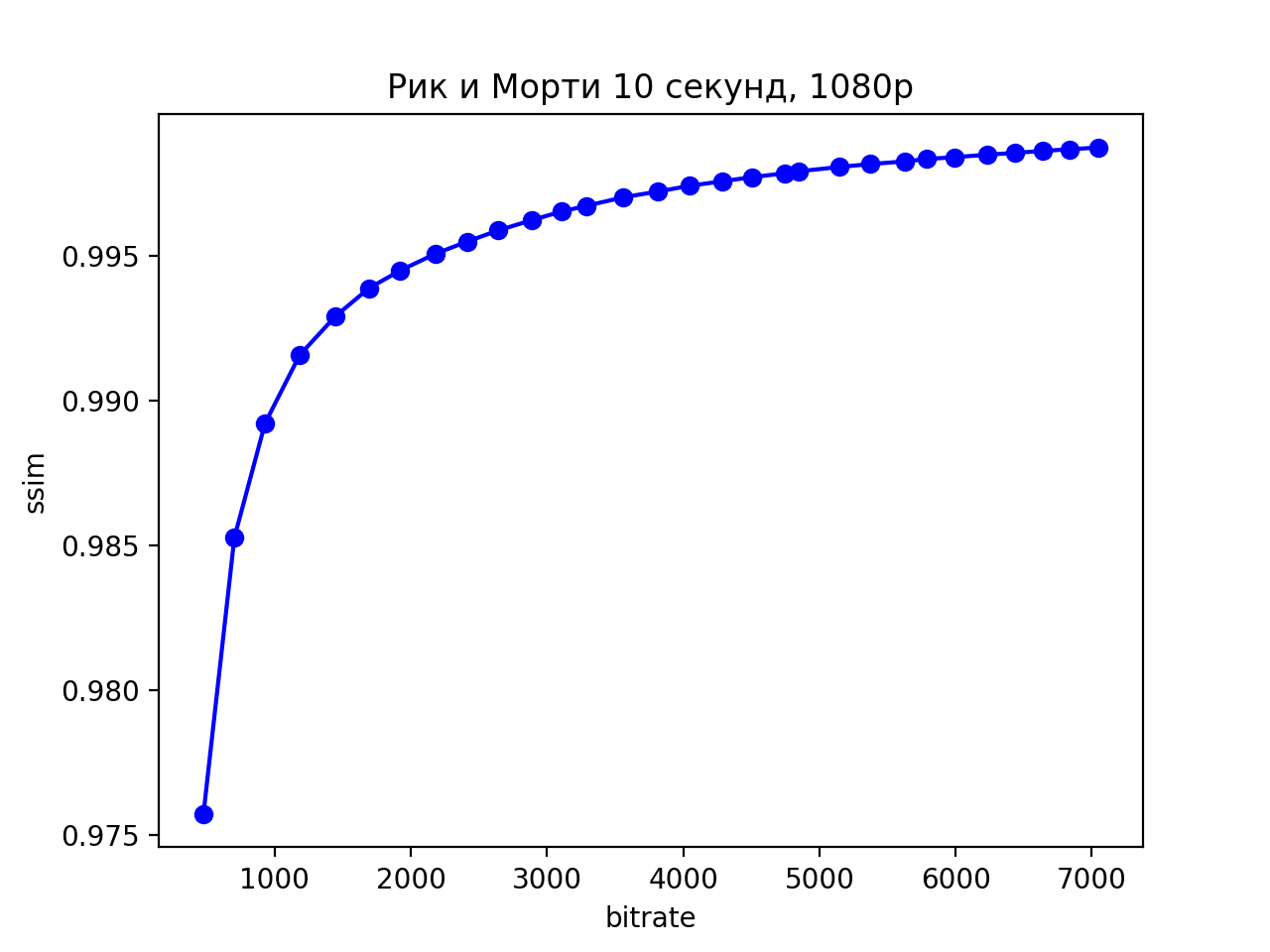 SSIM (Y/YUV)
MSSSIM
VMAF default
VMAF custom
14
Video optimization
Zero pass v 0.1
Как найти точку?
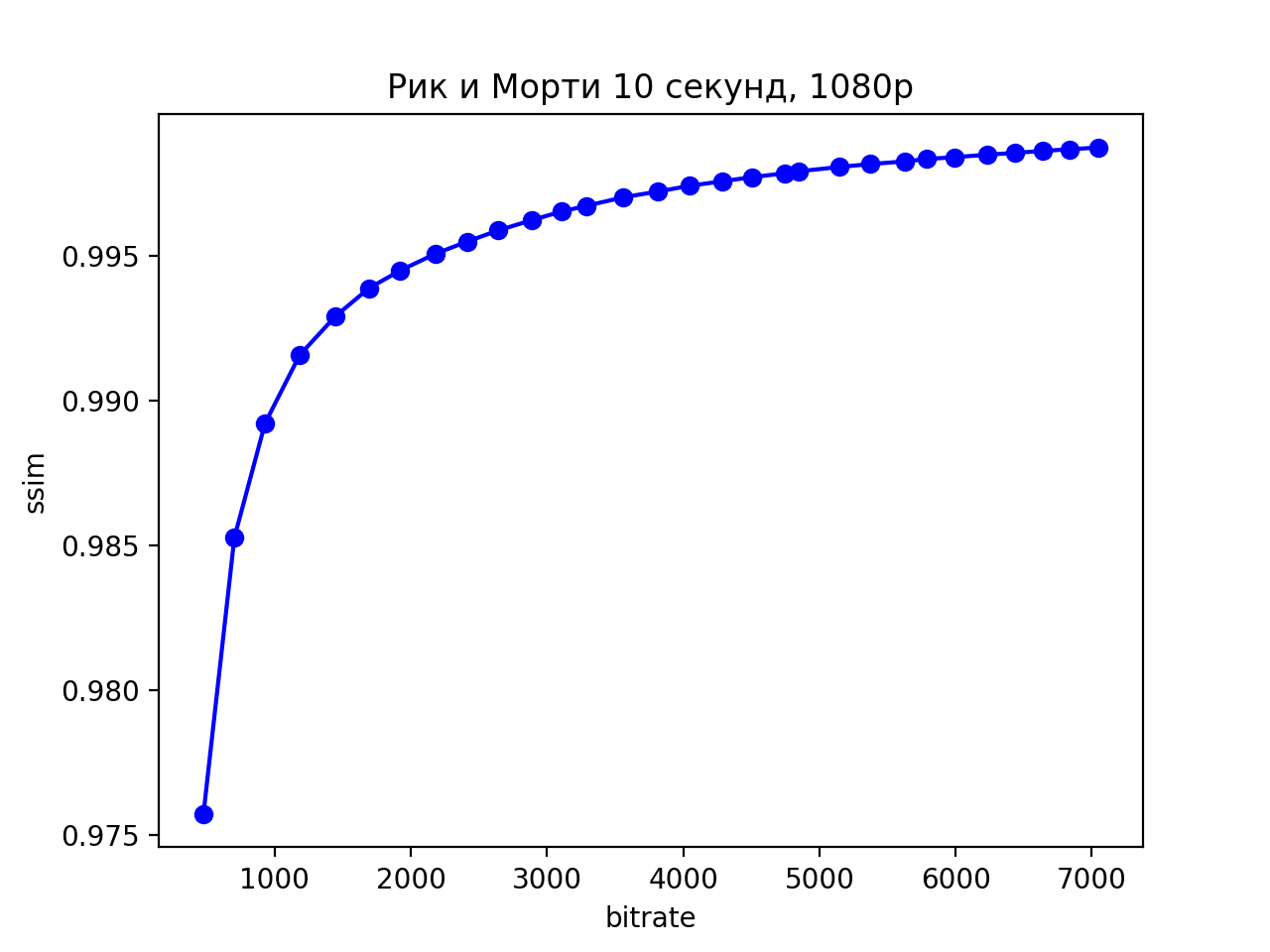 Фиксируем качество
Идём от худшего качества пока не найдём нужное кодирование
15
Video optimization
Zero pass v 0.1
Как найти точку?
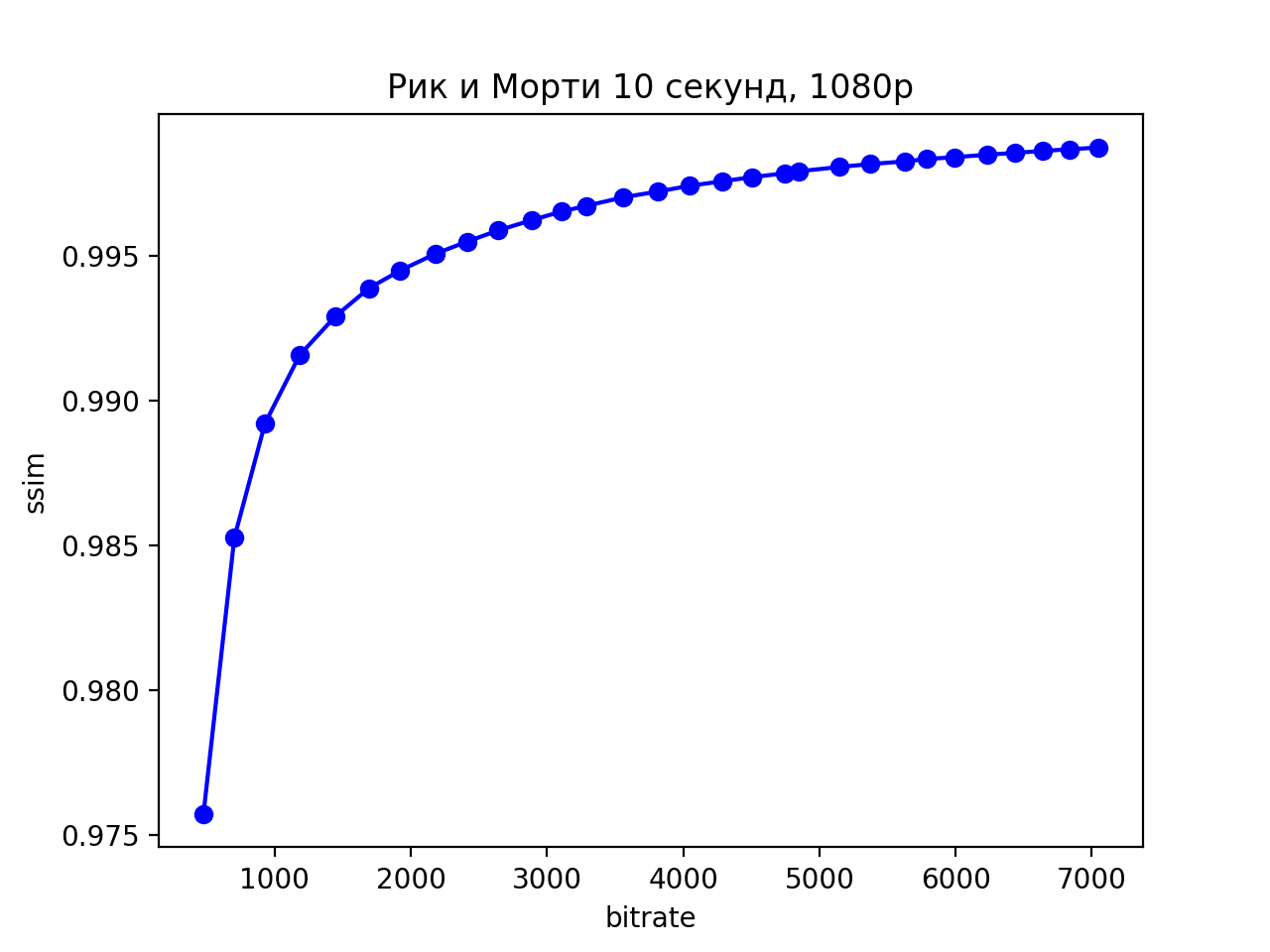 Быстро поняли что разнородность метрики сильно портит алгоритм
Варианты с кластерами фильмом тоже не работали
16
Video optimization
Поиск точки
Как найти точку?
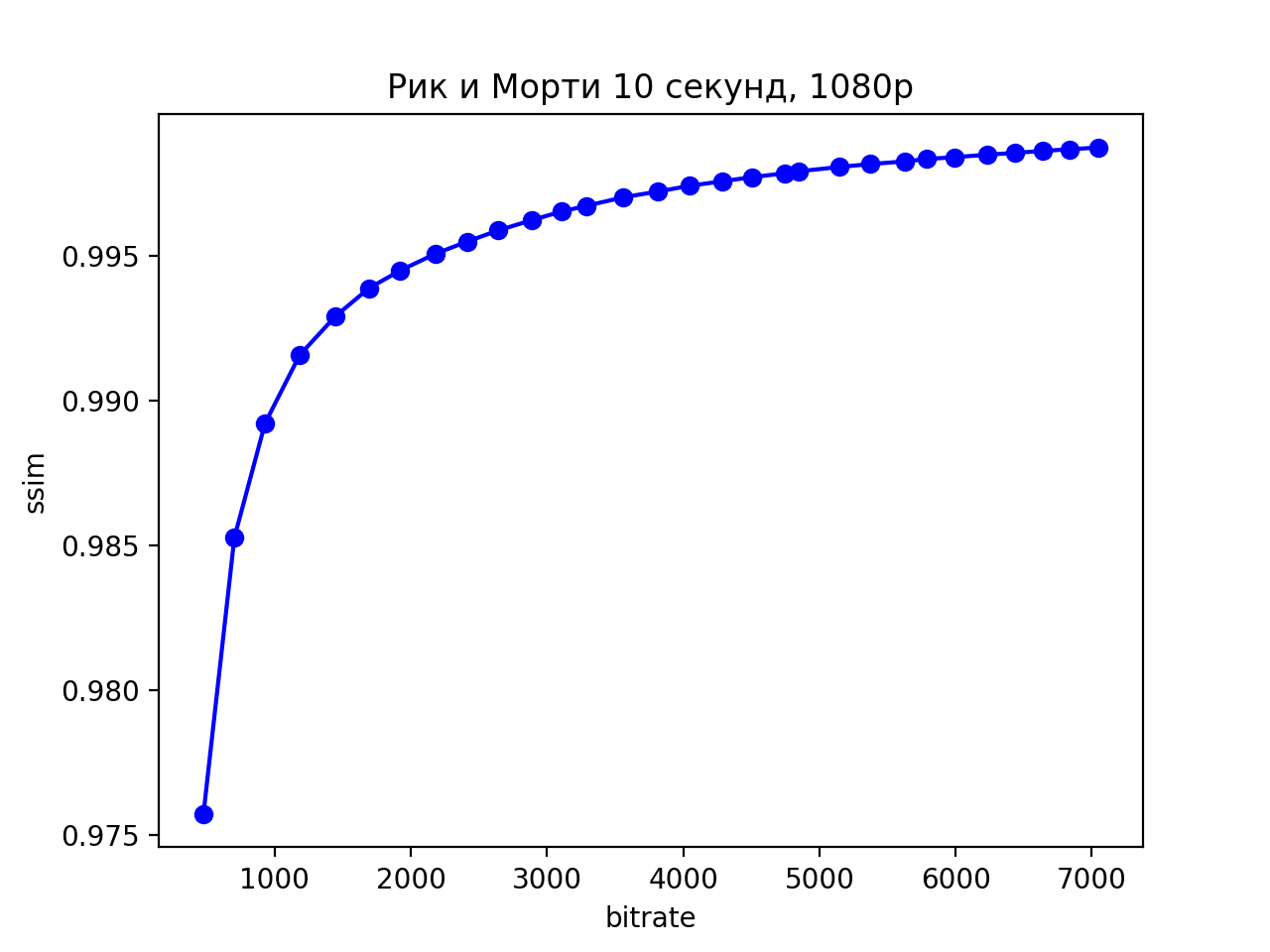 Не можем фиксировать битрейт
Не можем фиксировать качество
Исследуем всю кривую
17
Video optimization
Поиск точки
Как найти точку?
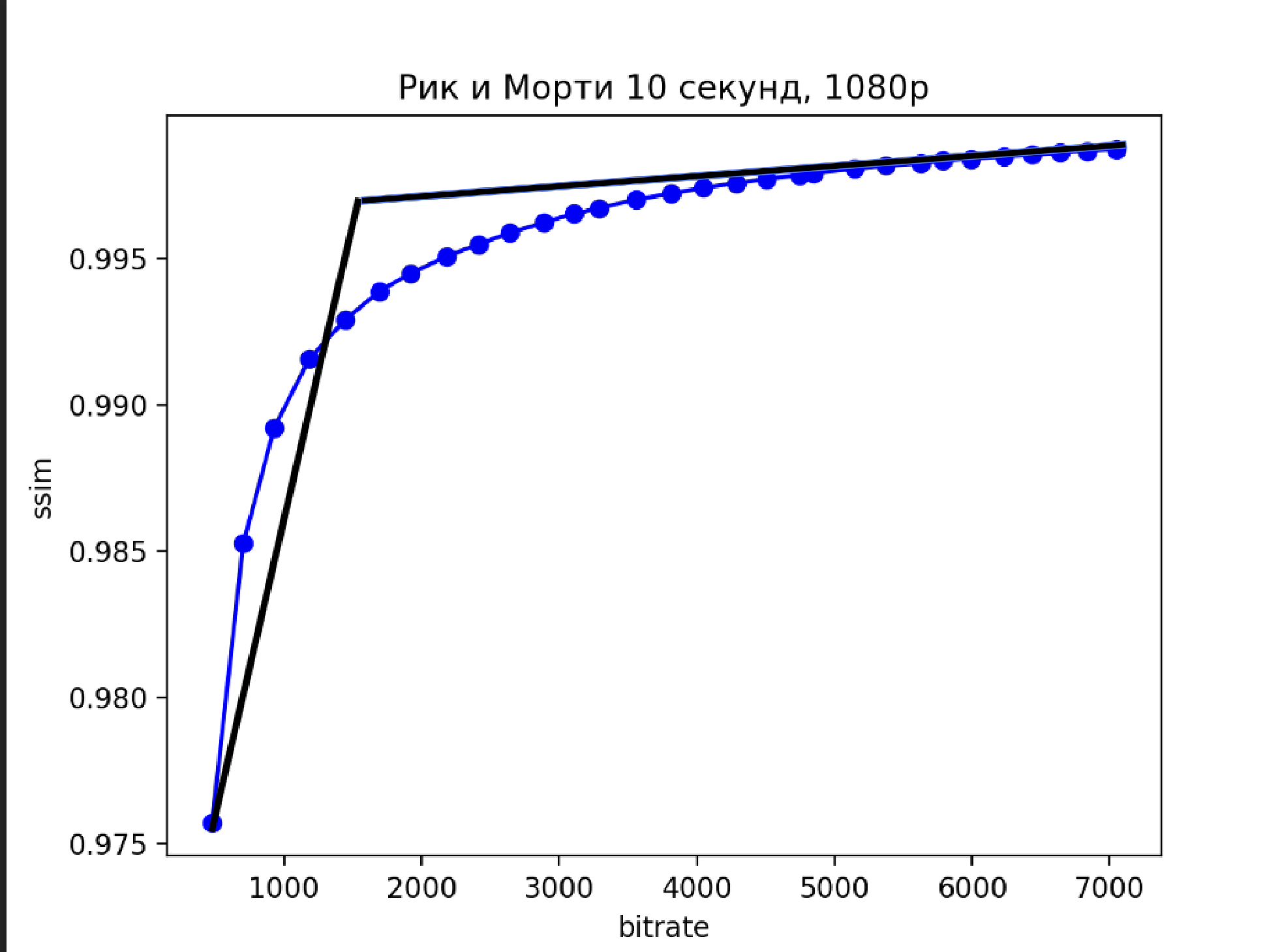 Не можем фиксировать битрейт
Не можем фиксировать качество
Исследуем всю кривую
18
Video optimization
Zero pass
Как найти точку?
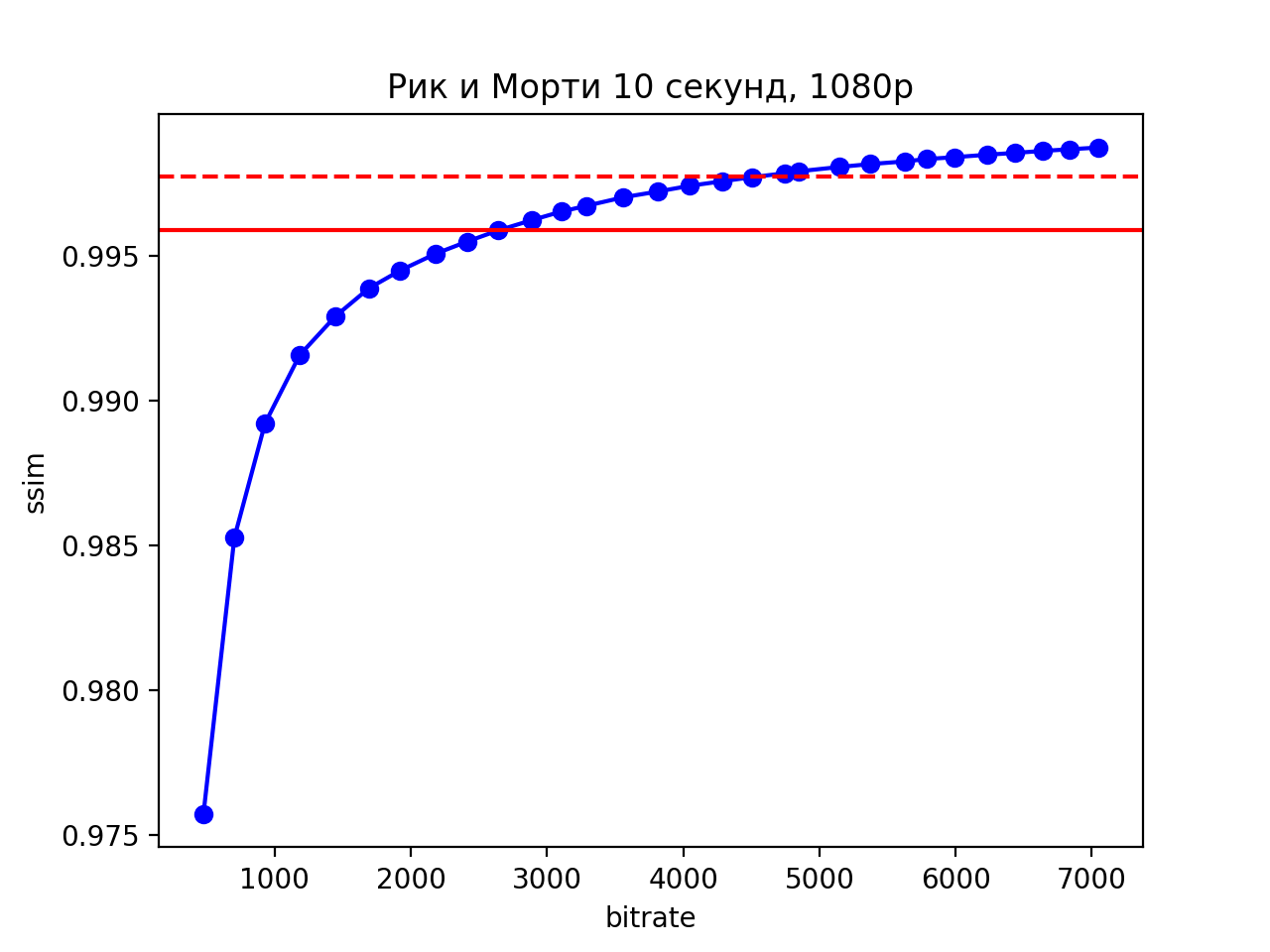 Constant Delta
Multiply Delta
…
19
Video optimization
Zero pass
Плюс delta-like алгоритмов
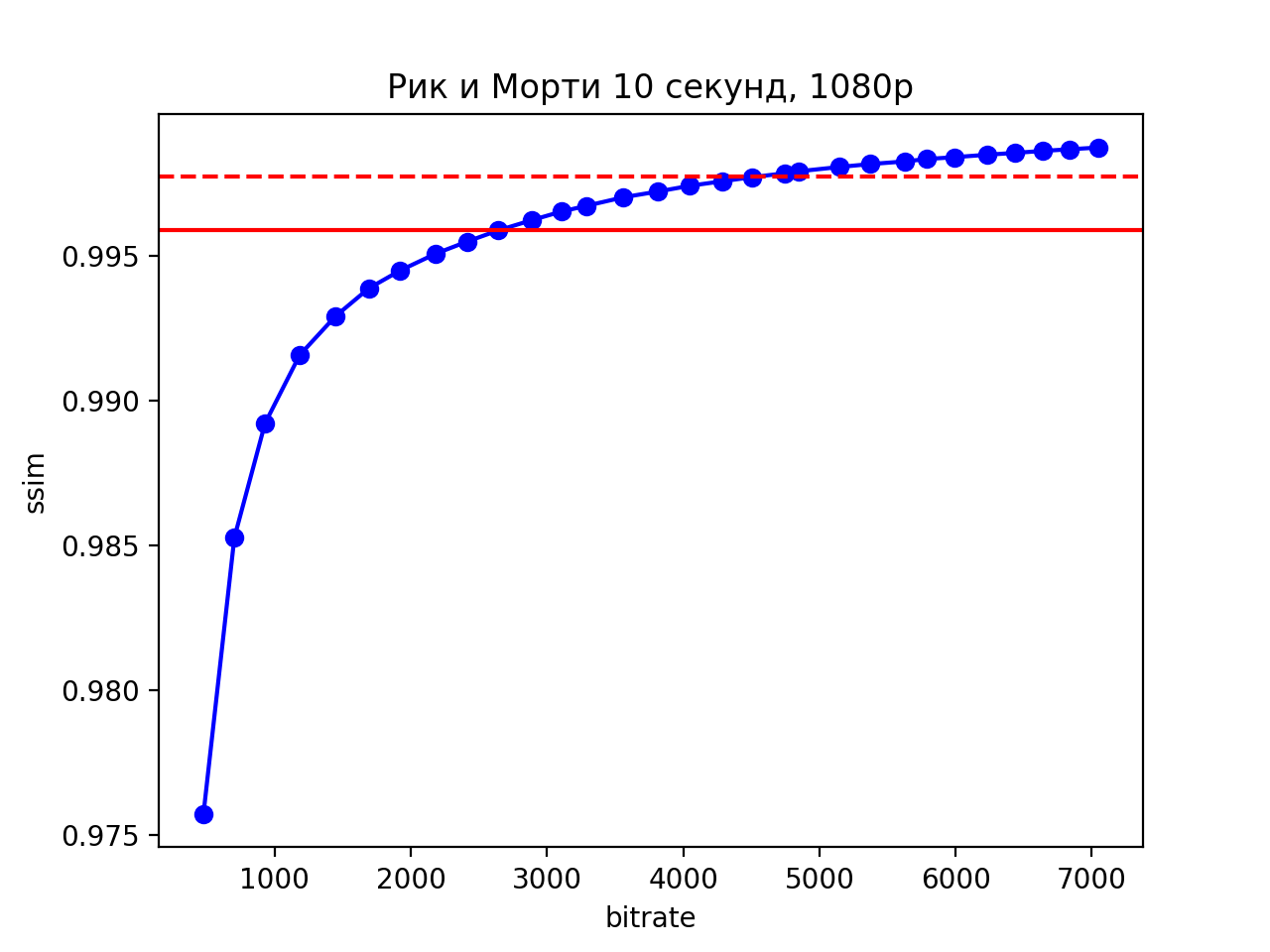 Дельту можно варьировать от бизнес задачи
20
Video optimization
Zero pass v1
Итерация предварительного кодирования
Расчёт метрик
Генерация итераций кодирования
Принятие решения
Референсное кодирование
Итоговое кодирование
21
Video optimization
Zero pass v1
Итерация предварительного кодирования
Расчёт метрик
Генерация итераций кодирования
Принятие решения
Референсное кодирование
Итоговое кодирование
22
Video optimization
Zero pass v1 итоги
Выиграли больше 30 процентов битрейта относительно прошлых кодирований
Стабильно соптимизировали больше 95 процентов видео в Кинопоиске
23
Video optimization
Zero pass v1 итоги
Выиграли больше 30 процентов битрейта относительно прошлых кодирований
Стабильно соптимизировали больше 95 процентов видео в кинопоиске
Кодирование занимает слишком много времени, в иногда оно может давать деградацию по ресурсам под 10 раз
Результат из-за разных режимов может оказаться неконтролируемым
24
Video optimization
Проблемы zp v1
Линейный перебор пространства
Метрики отдельными запусками 
Результат в режиме vbr вместо crf
25
Video optimization
Какие есть способы перебора?
Линейный
“Бинарный” поиск
Интерполяции
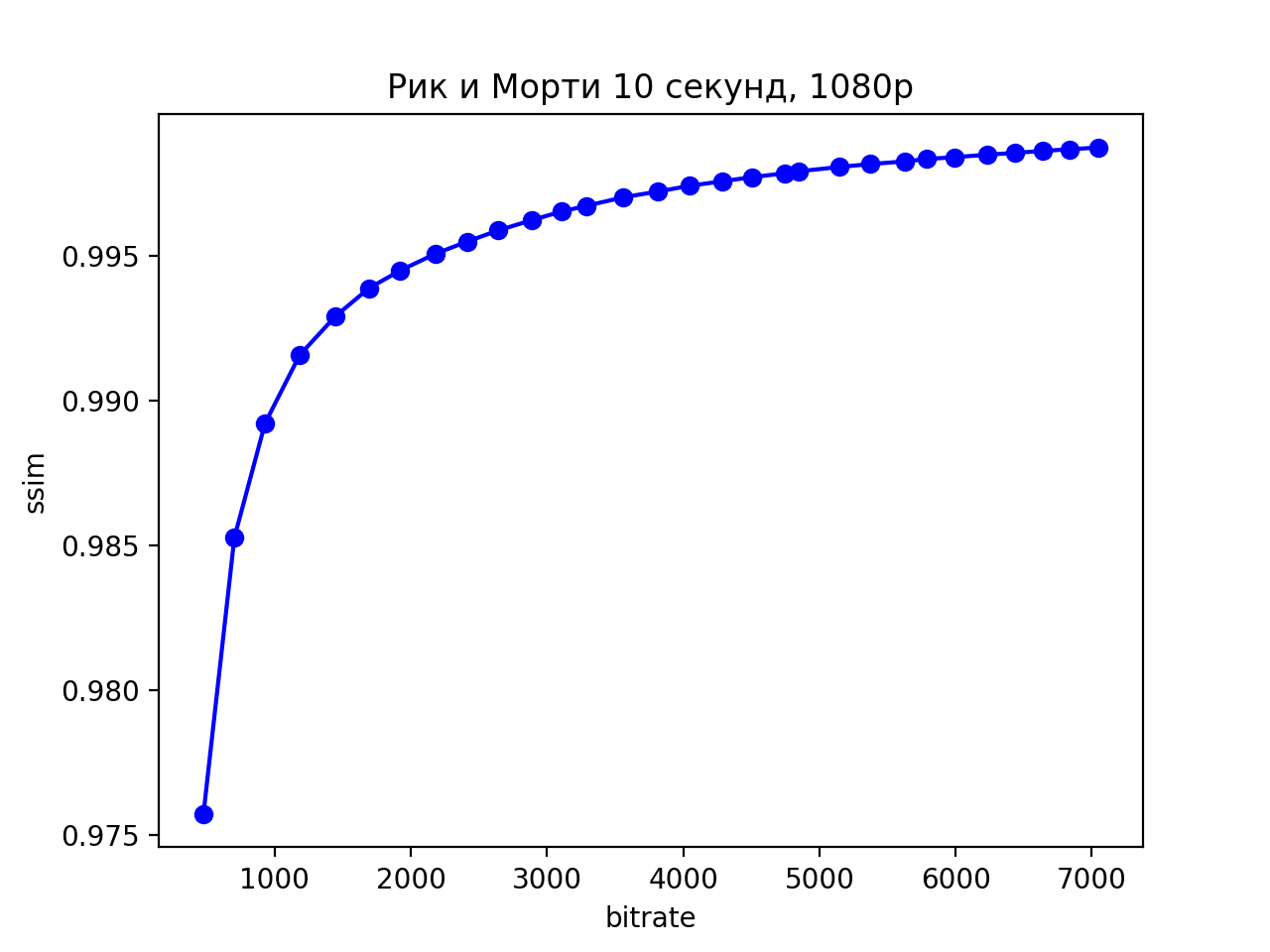 26
Video optimization
Zero pass v2
Метрики считаем сразу при кодировании
”Бинарный” поиск c большим пространством 
Нет дополнительных кодирований
MSSSIM
27
Video optimization
Zero pass v1
Итерация предварительного кодирования
Расчёт метрик
Генерация итераций кодирования
Принятие решения
Референсное кодирование
Итоговое кодирование
28
Video optimization
Zero pass v2
Итерация предварительного кодирования
Расчёт метрик
Отдача результата
Принятие решения
Генерация итераций кодирования
Референсное кодирование
Дополнительное кодирование в другом режиме
29
Video optimization
Zero pass v2
Ускорение относительно прошлого результата стали под 30%
Возрастание точности и прогнозируемости
Количество кодирований в среднем 3.2 (с интерполяцией)
30
Video optimization
Итоги
Оптимизация
Дробление по чанкам
Non rate control параметры
Перебор
Критерий остановки
Способ перебора
Пространство перебора
31
Video optimization
Наши инструменты
Algo comp
Codec_exp
Наблюдаемость
32
Algo comp
Разработка после algo-comp
Разработка до algo-comp
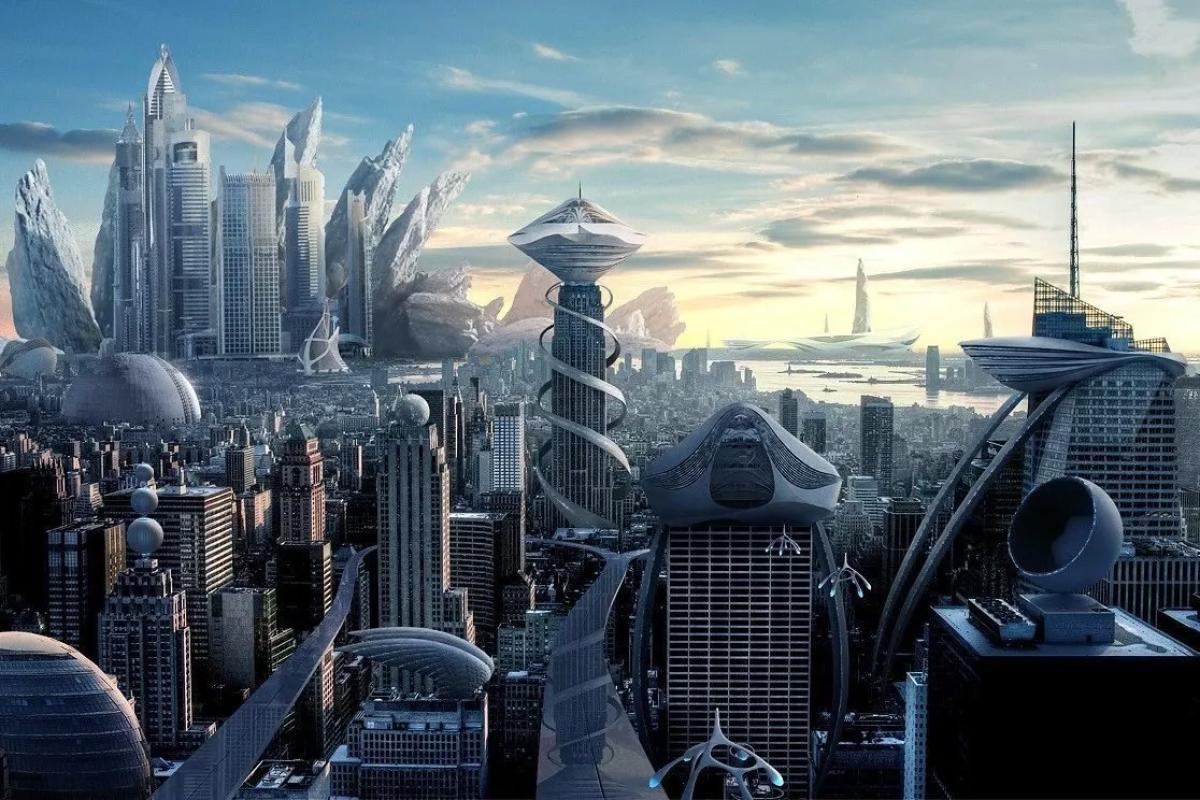 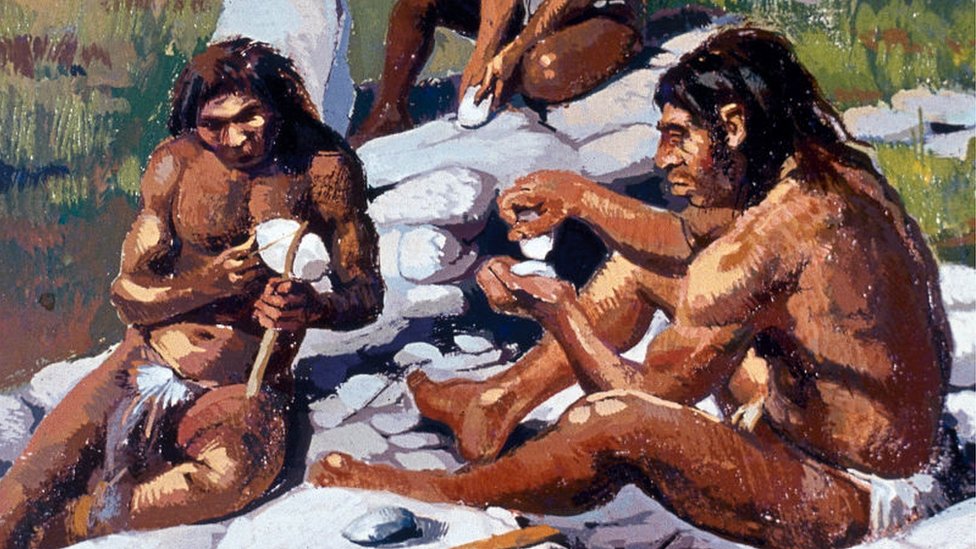 33
Video optimization
Algo comp
Массовый запуск всего видео-пайплайна
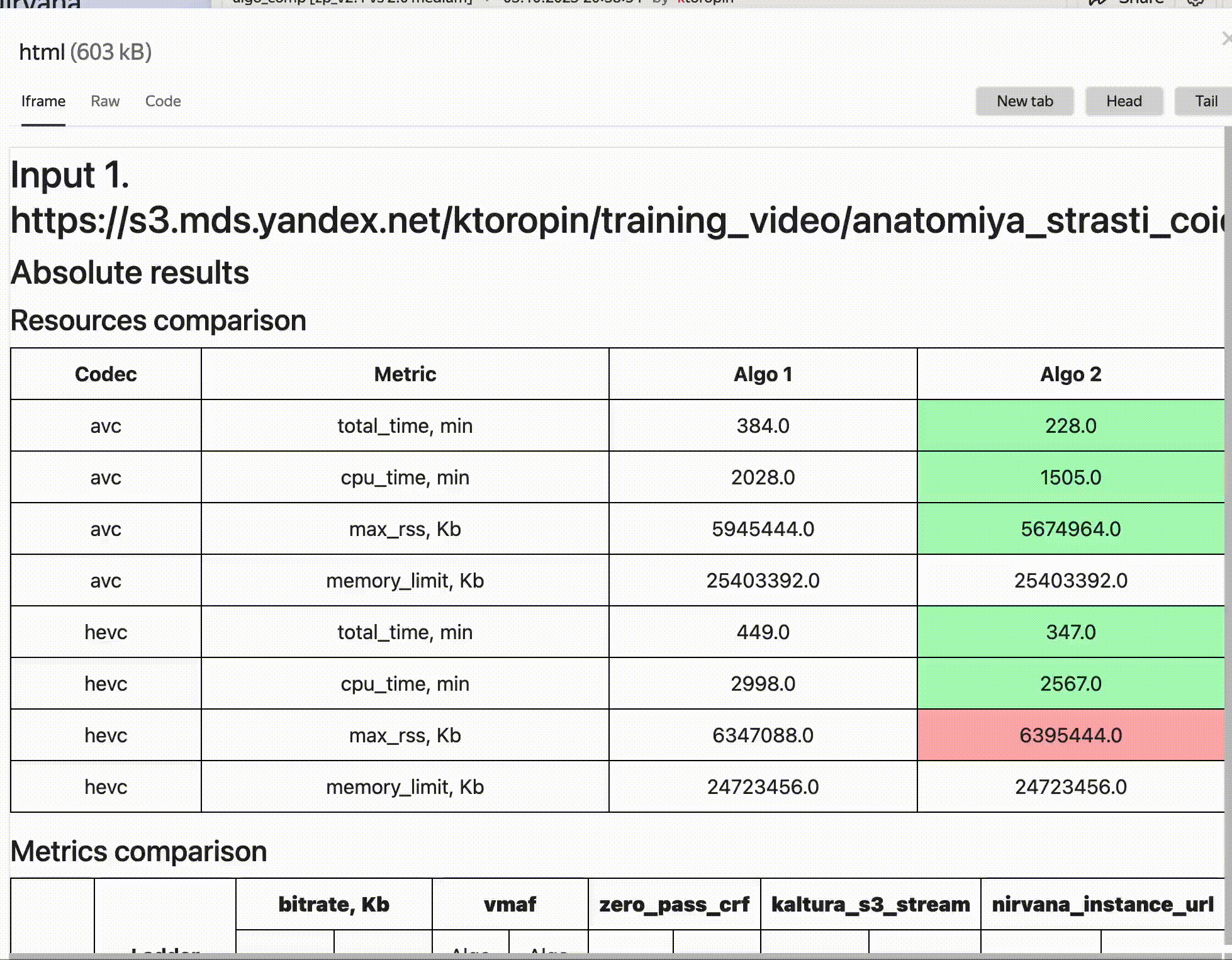 Разные параметры, алгоритмы, ревизии
Расчет ресурсов
Сбор метрик
Дополнительные унифицированные метрики
Отказоустойчивость
Интерактивный отчет с суммарными метриками
etc
34
Video optimization
Algo comp
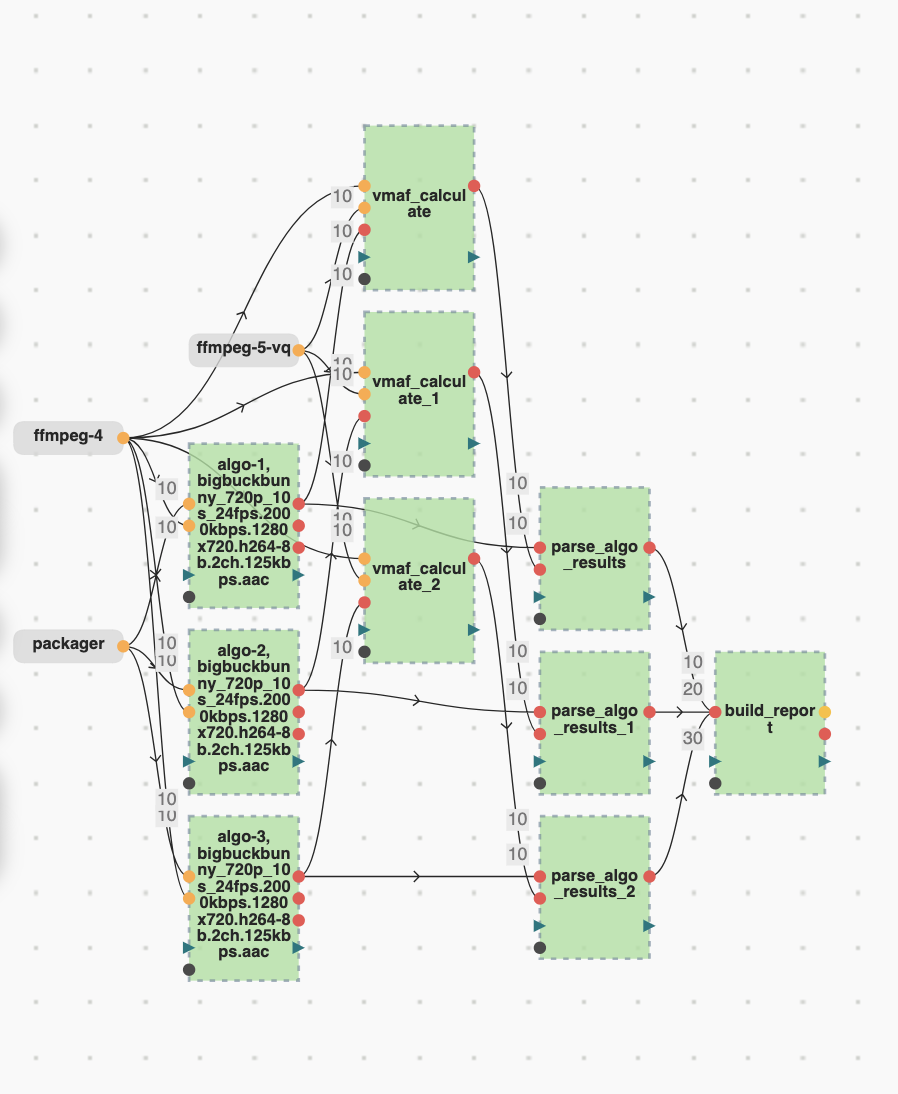 Области применения
Доказательство корректности
Сравнение алгоритмов
Подбор параметров алгоритма 
Датамайнинг для запусков
Картинка какая-то
35
Video optimization
Algo comp
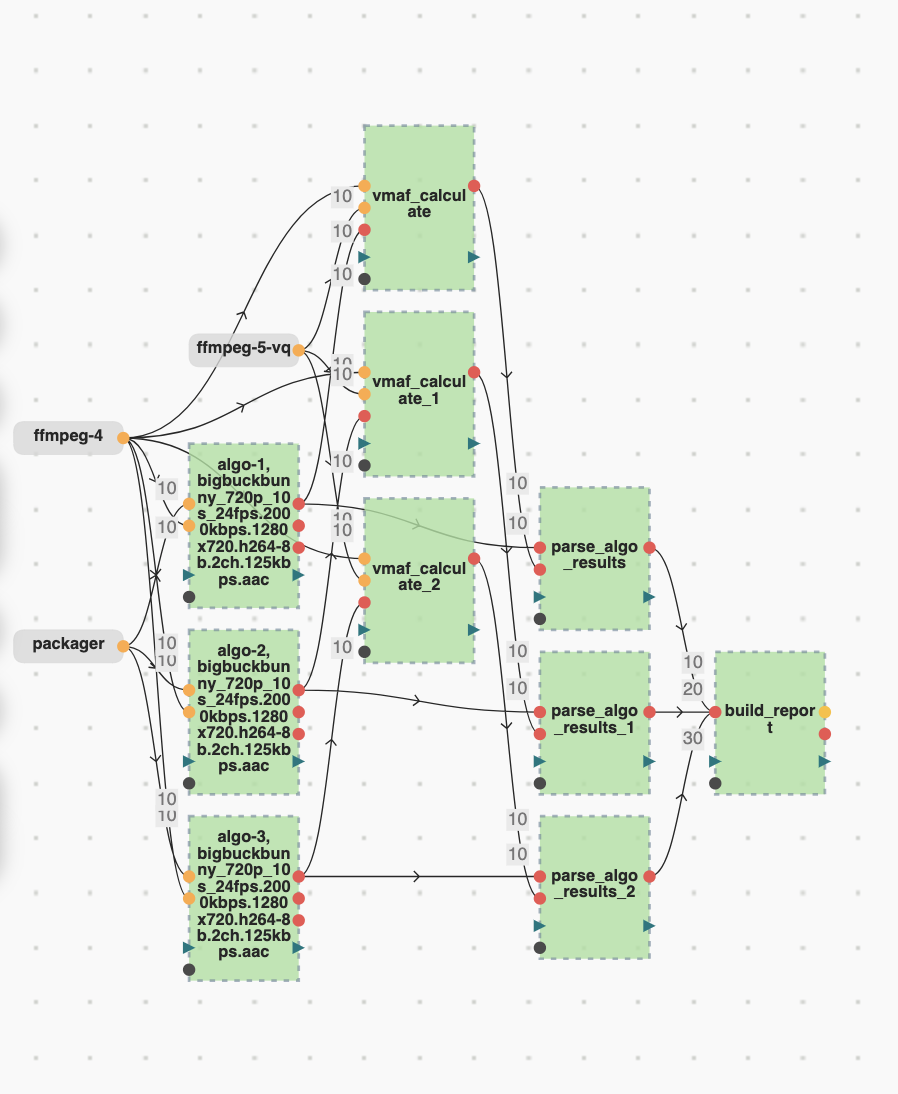 Успешные кейзы
Настройка zp_v2
Данные для эмуляции для интерполяции
Картинка какая-то
36
Video optimization
Codec exp
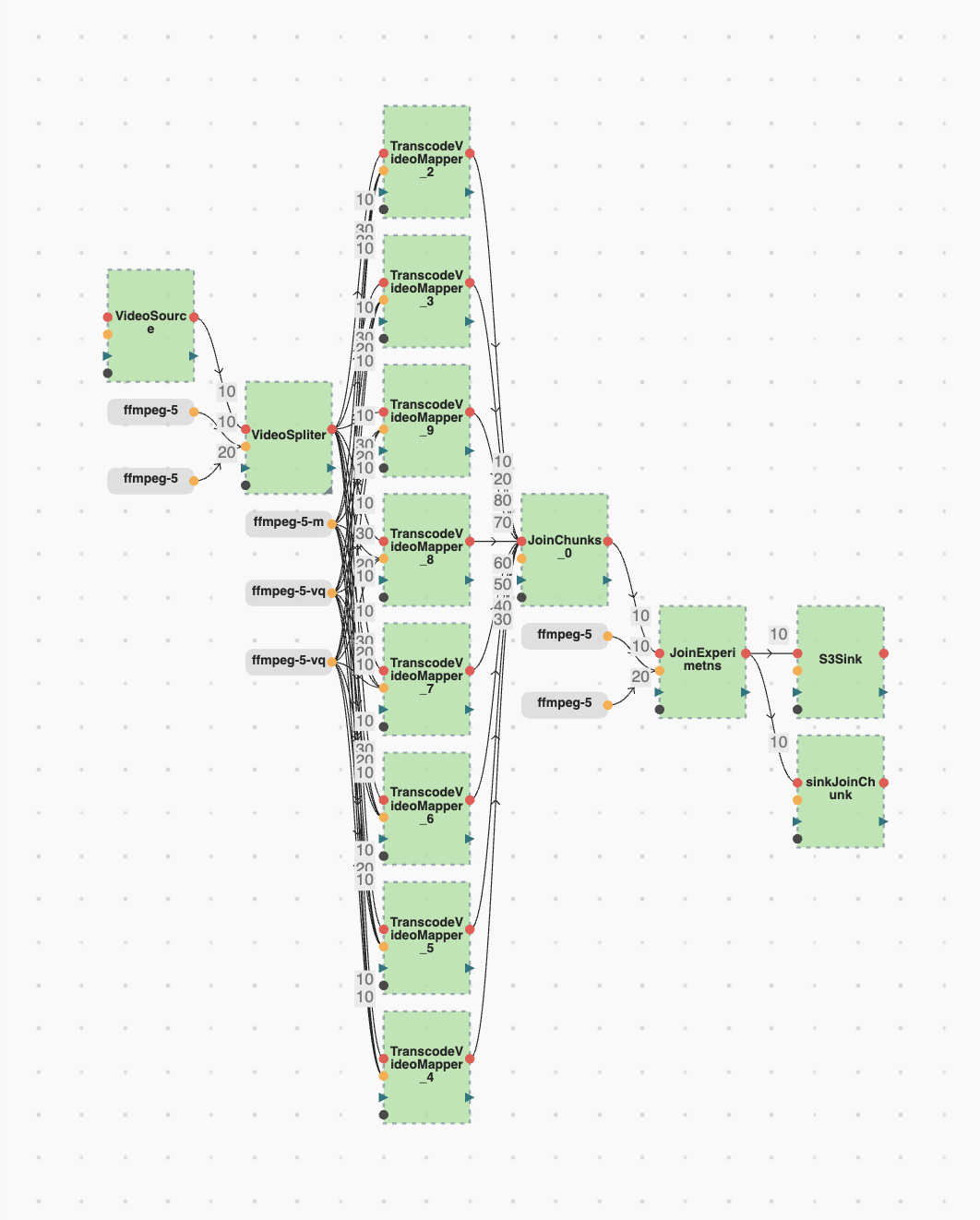 Массовый запуск ffmpeg-а
Более низкоуровневый запуск для работы с кодеками
Какая-то картинка
37
Video optimization
Codec exp
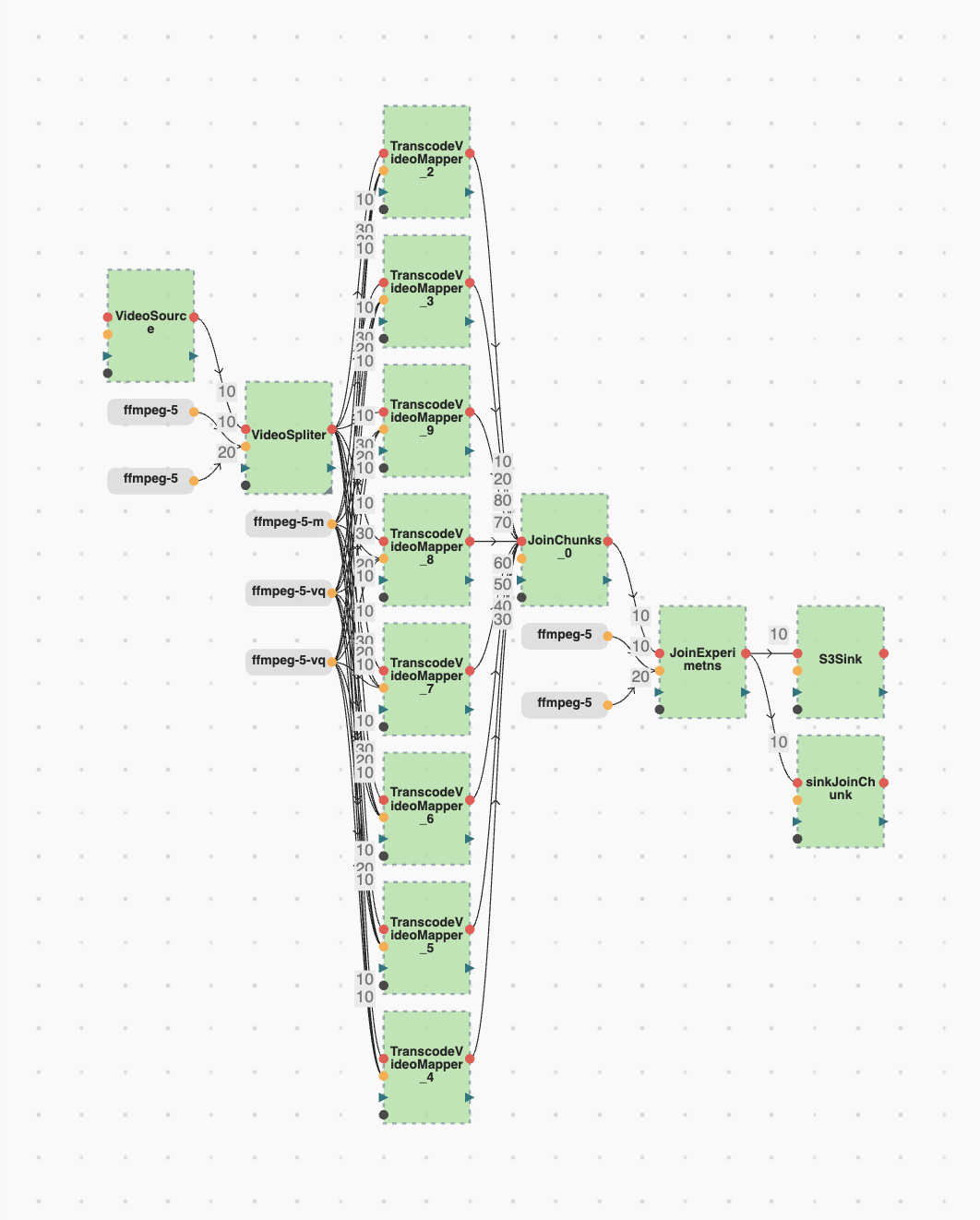 Области применения
Любые метрики  reference/non-reference
Любые фичи
Кастомные ffmpeg
Запуск на чанках в MR-каркасе
Какая-то картинка
38
Video optimization
Наблюдаемость
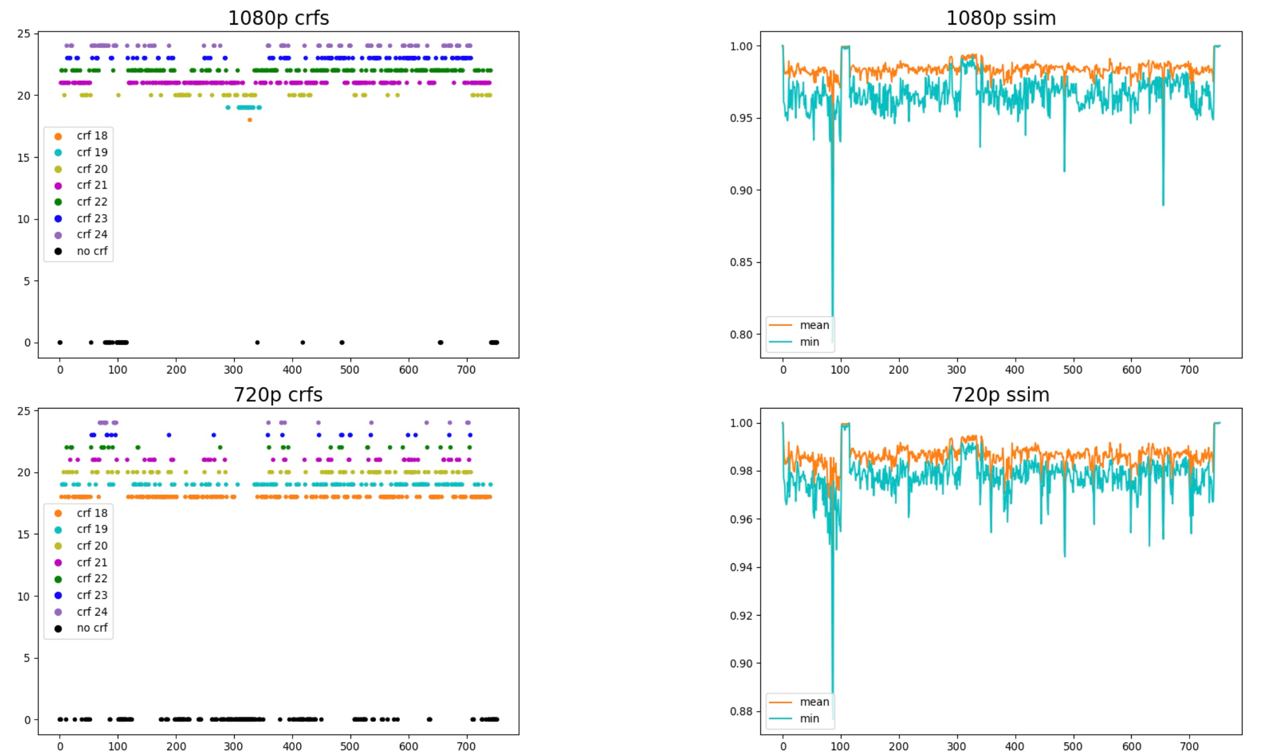 Нулевые версии наблюдаемости
Расчет отдельными запусками
Попытки осмысления артефактов
39
Video optimization
Наблюдаемость
Мотивация
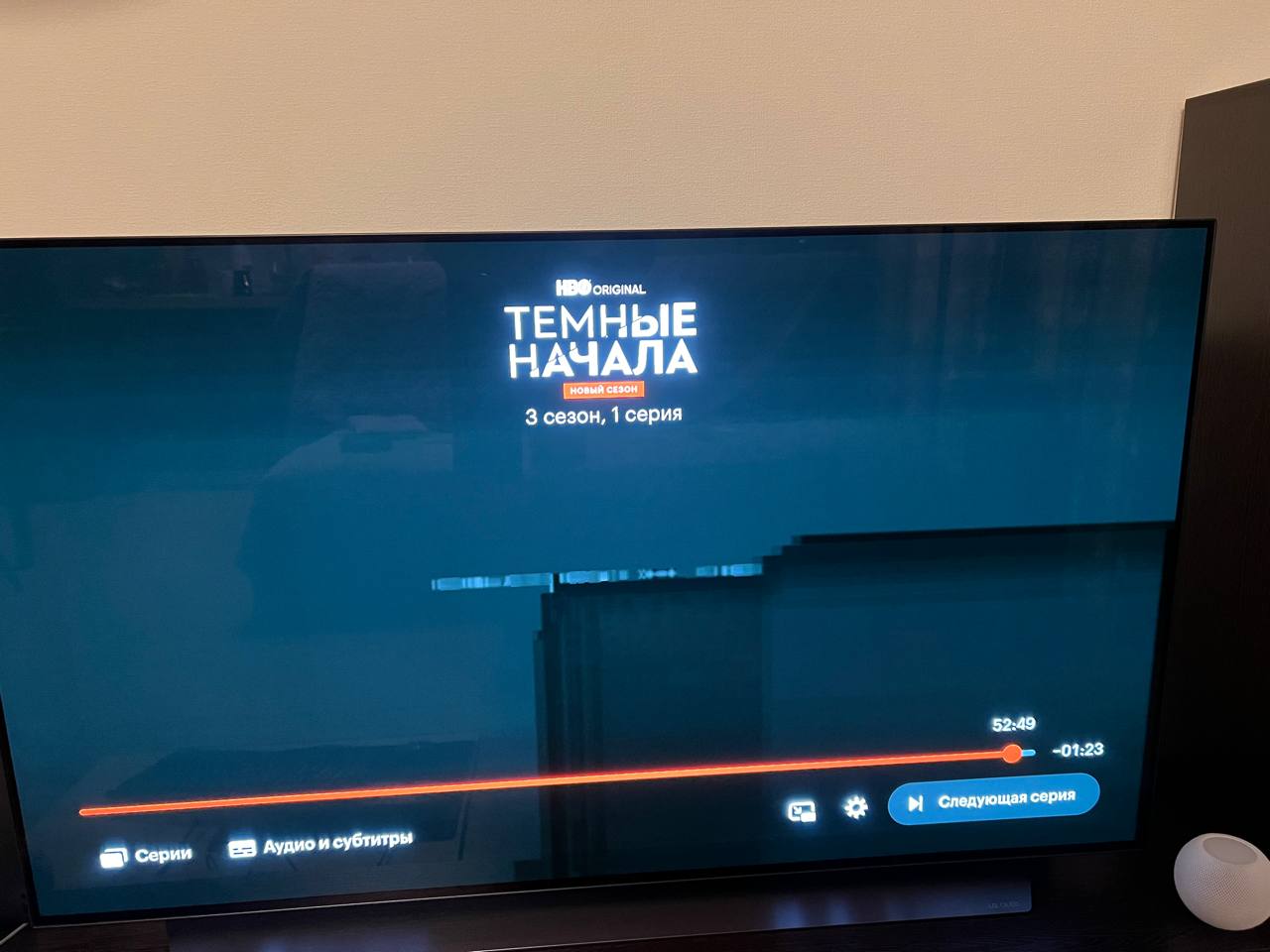 Необходимо повышать наблюдаемость!
40
Video optimization
Наблюдаемость
Дашборд
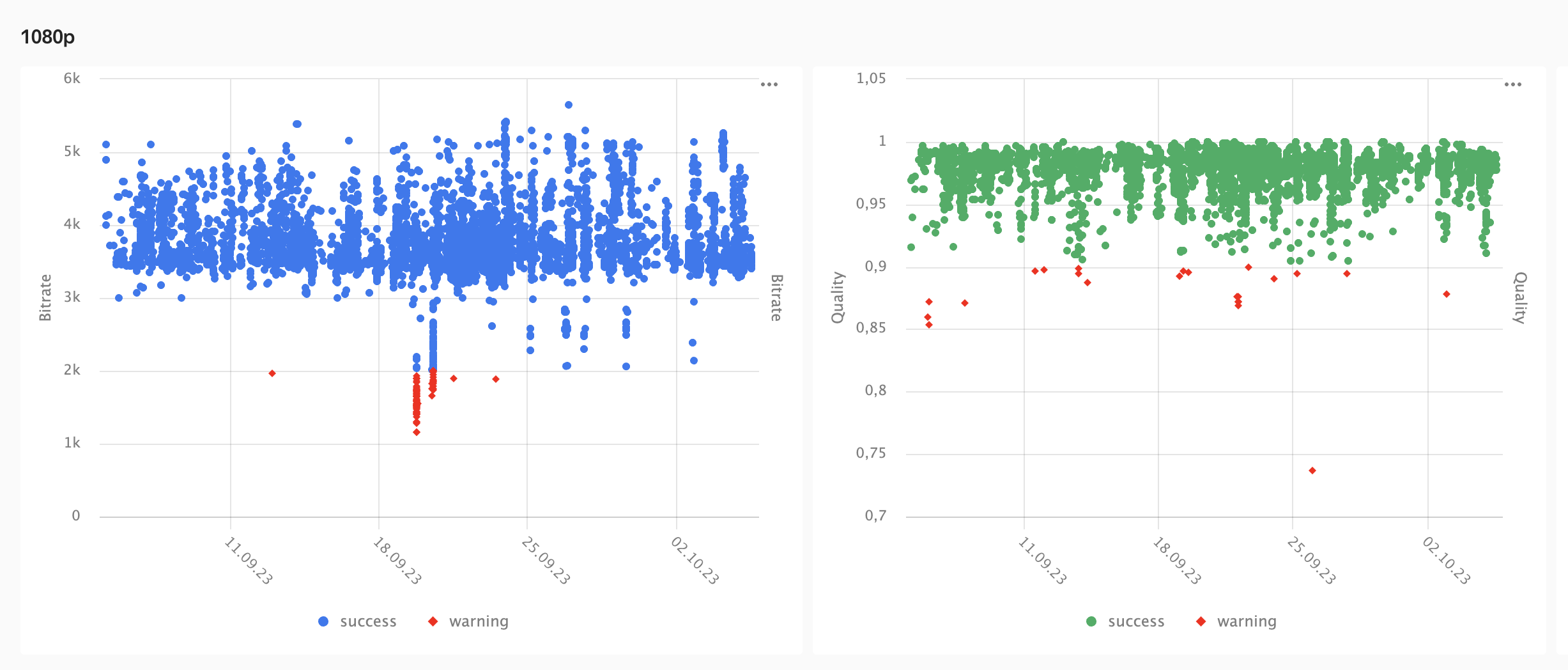 Покрытия версиями
Средние характеристики последних кодирований
Экстремумы последних кодирований
Средние характеристики срезов контента
Различные фильтры
41
Video optimization
Так как же строить свою оптимизацию?
Дробление
Non-rate control модели
Подбор rate control
Инструменты для низкоуровневых и высокоуровневых оптимизаций
42
Video optimization
Спасибо за погружение в мир оптимизации видеоКинопоиска